ANALISIS TERSTRUKTUR
UNIVERSITAS INDRAPRASTA PGRI
PERTEMUAN 4 – REKAYASA PERANGKAT LUNAK
Sekilas Sejarah
Dipopularkan oleh DeMarco (1979)
Dikembangkan lebih lanjut oleh Page-Jones (1980), Gane dan Sarson (1982)
Dikembangkan untuk sistem waktu nyata (Real Time) oleh Ward dan Mellor (1985) kemudian Hatley dan Pirbhai (1987)
Merupakan teknik pemodelan information flow dan information content
Analisis Terstruktur
Merupakan teknik yang mendefinisikan spesifikasi fungsional perangkat lunak secara terstruktur
Pendekatan berorientasi data (Data Oriented Approach) 
Pendekatan konvensional yang menitik beratkan permasalahan pada aliran Data
ANALISIS TERSTRUKTUR
1. DIAGRAM ALIRAN DATA (DAD/DFD)
2. KAMUS DATA
3. BAGAN TERSTRUKTUR
DATA FLOW DIAGRAM (DFD)DIAGRAM ALIRAN DATA (DAD)
PENGERTIAN
Data Flow Diagram (DFD) atau DAD (Diagram Arus Data) adalah suatu modeling tool yang memungkinkan sistem analis menggambarkan suatu sistem sebagai suatu jaringan kerja proses dan fungsi yang dihubungkan satu sama lain oleh penghubung yang disebut alur data.

Sedangkan pengertian Data Flow Diagram (DFD) menurut Jogiyanto Hartono adalah :
“Diagram yang menggunakan notasi simbol untuk menggambarkan arus data system”. (Jogiyanto Hartono, 2005, 701).
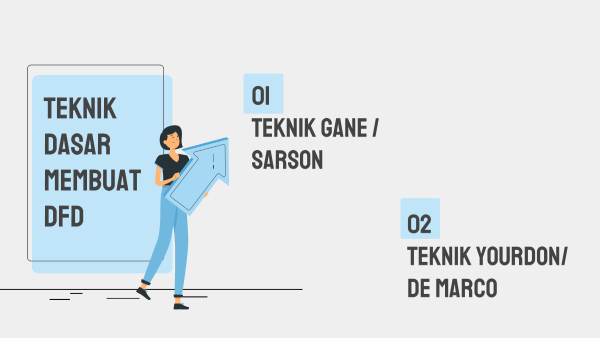 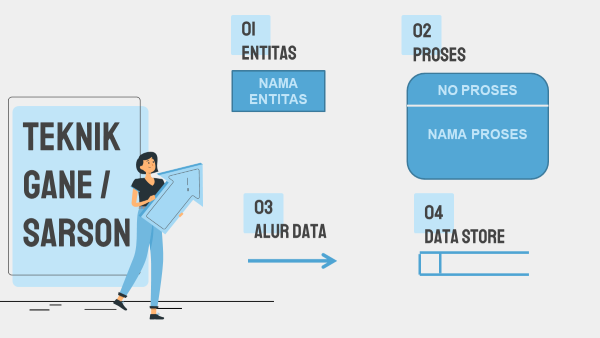 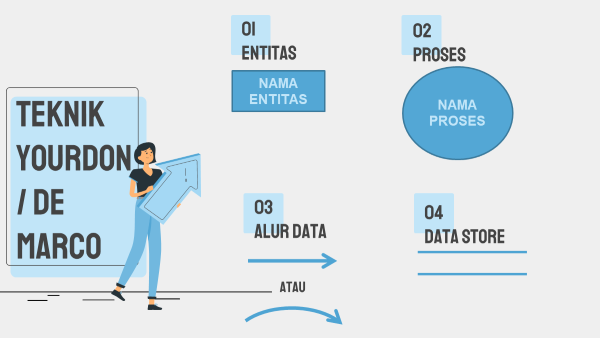 ENTITAS
orang, organisasi, atau sistem lain yang berada pada lingkungan luar sistem
memberikan input atau menerima output dari sistem.
HARUS KATA BENDA
Terminal tidak boleh memiliki nama yang sama kecuali memang objeknya sama
DOSEN
BAGIAN KEUANGAN
PROSES
Menggambarkan tugas baik manual atau otomatis.
Bagian yang mengubah INPUT menjadi OUTPUT
HARUS KATA KERJA DIIKUTI KATA BENDA
Tidak boleh menggunakan kata “proses”
Tidak boleh ada proses yang sama
Wajib menyertekanan nomor secara berurutan
1.0
INPUT MEMBER
3.0
CETAK NILAI
ALUR DATA / data flow
Mengalir diantara proses, mengalir ke tempat penyimpanan, mengalir ke entitas.
Data yang mengalir lebih dari satu.
Ditulis dengan lengkap jika lebih dari satu kata maka dihubungkan dengan “_”
Hindari kata “data” dan “informasi” dalam pemberian nama
Daftar_Hadir
Daftar_Member
DATA STORE / DATABASE
Merupakan gudang informasi
Bila data store hanya diperbaharui selama atau sesudah proses tertentu maka untuk menunjukkanarah alur data ke gudang dibuat gambar anak panah yang mengarah pada data store tersebut.
Bila data dari gudang dipakai pada proses itu, maka kita gunakan satu anak panah yang mempunyai dua arah. 
Ditulis dengan lengkap jika lebih dari satu kata maka dihubungkan dengan “_”
Nama database harus mencerminkan data yang disimpan
Dosen_Informatika
Nilai
DAD/ DFD
1
2
DIAGRAM KONTEKS
DIAGRAM NOL
3
DIAGRAM RINCI
PENYUSUSNAN DAD
Diagram konteks diberi nomor 0
Proses-proses pada DAD paling atas diberi nomor mulai dari 1 dan seterusnya sampai semua proses bernomor
Pada saat setiap proses dipecah menjadi DAD dengan tingkat yang lebih rendah, maka proses pada DAD tersebut diberi nomor sesuai dengan nomor proses tadi 
Setiap proses diberi nomor yang merupakan kombinasi dari nomor diagram diikuti dengan nomor urut dalam tingkay yang bersangkutan.
X
R
Z
S
Y
1
3
X
2
A
AAA
3.1
A
Y
B
TI
3.3
3.2
Z
O
SISTEM
T3
T2
PENYUSUSNAN DAD
Diagram 0
Contoh Diagram Konteks
Diagram Rinci
Peraturan Penting Dalam DFD
1. Antar Entitas tidak diperbolehkan   
      terjadi hubungan atau relasi
2. Tidak boleh ada aliran data  
     dari entitas dengan data store
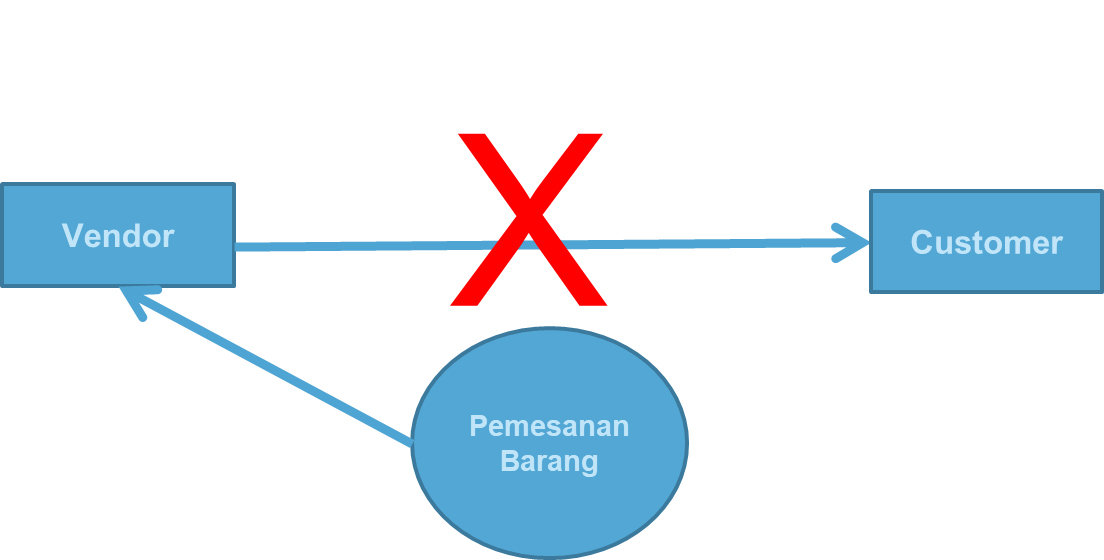 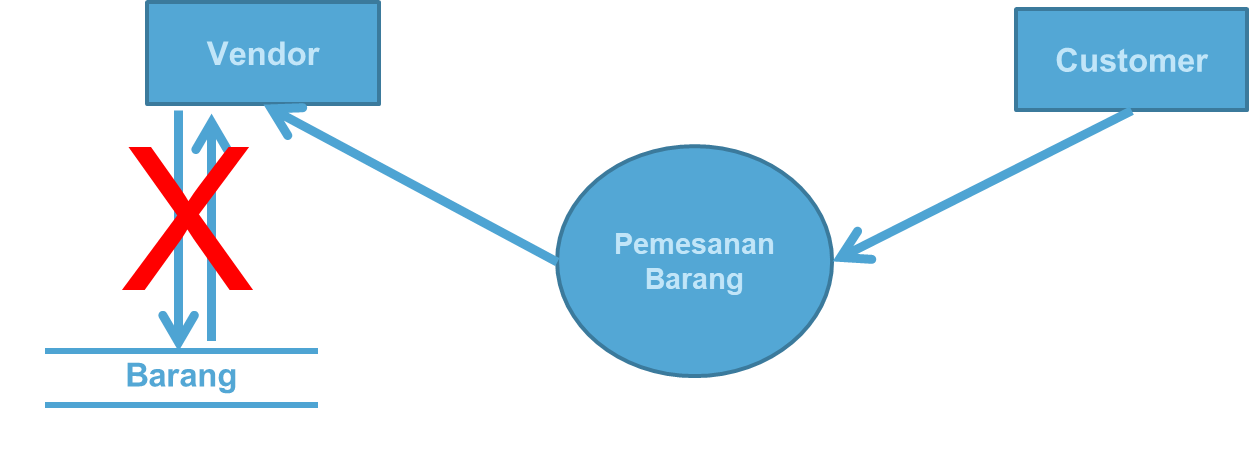 4. Bentuk aliran data boleh bervariasi
3. Satu aliran boleh mengalirkan beberapa data
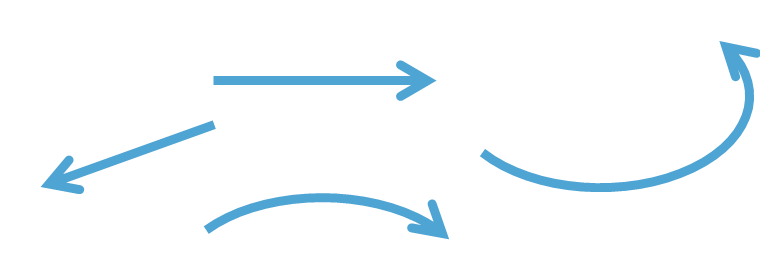 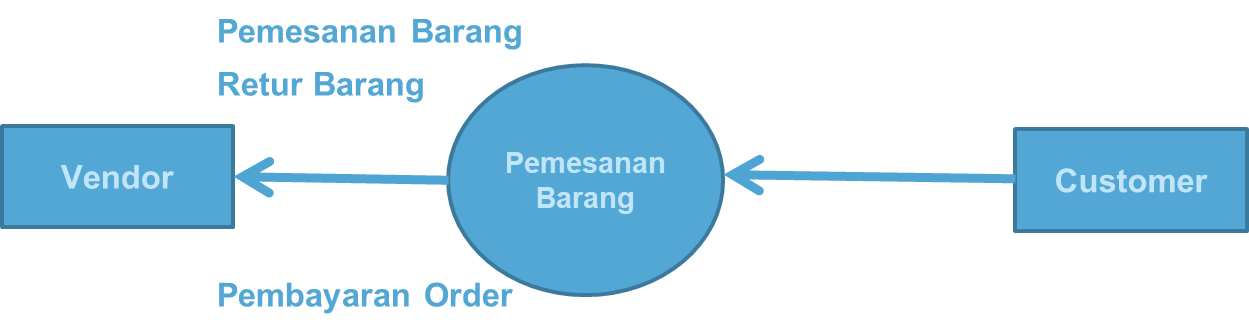 PENOMORAN PROSES DFD
LEVEL NAME
DIAGRAM NAME
NUMBER OF PROCESS
0
CONTEX
1
NOL
1.0 – 2.0 – 3.0 - dst
2
RINCI
1.1 – 1.2 -  1.3 – 2.1 – 2.2 dst
BALANCING
Balancing (keseimbangan) dalam penggambaran levelisasi DFD perlu diperhatikan. Balancing DFD ini maksudnya keseimbangan antara alur data yang masuk/keluar dari suatu level harus sama dengan alur data yang masuk/keluar pada level berikutnya.
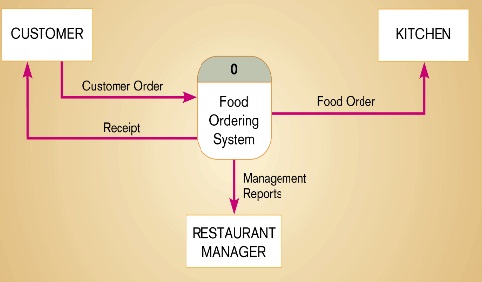 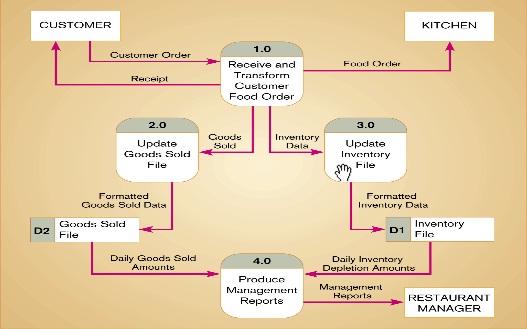 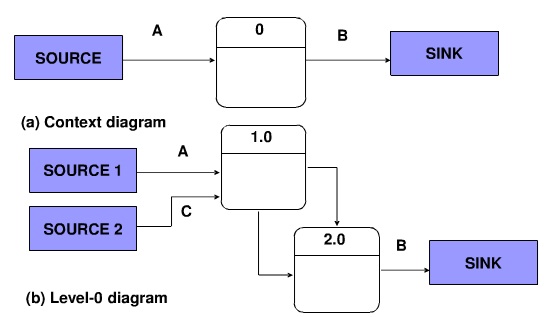 CONTOH UNBALANCING
KAMUS DATA
PENGERTIAN KAMUS DATA
Kamus Data adalah katalog fakta tentang data dan 
kebutuhan-kebutuhan informasi dari suatu sistem informasi 
(jogiyanto, 1990). 

Kamus Data digunakan untuk : 
Merancang Input 
Merancang laporan- laporan 
Merancang database
KAMUS DATA
01
02
Kamus data digunakan untuk…
Fungsi Kamus Data
Menjelaskan arti aliran data dan   penyimpanan data dalam DFD
Mendeskripsikan komposisi paket data yang bergerak melalui aliran (misalnya alamat diuraikan menjadi kota, negara dan kode pos)
Menspesifikasikan nilai dan satuan yang relevan bagi penyimpanan dan aliran
Mendeskripsikan hubungan detil antar penyimpanan (yang akan menjadi titik perhatian dalam entity-relationship diagram)
1. Memvalidasi diagram aliran data dalam hal kelengkapan dan keakuratan
2. Menyediakan suatu titik awal untuk mengembangkan layar dan laporan-laporan
3. Menentukan muatan data yang disimpan dalam file-file
4. Mengembangkan logika untuk proses-proses diagram aliran data
Hubungan DAD/DFD dengan kamus data (KD)
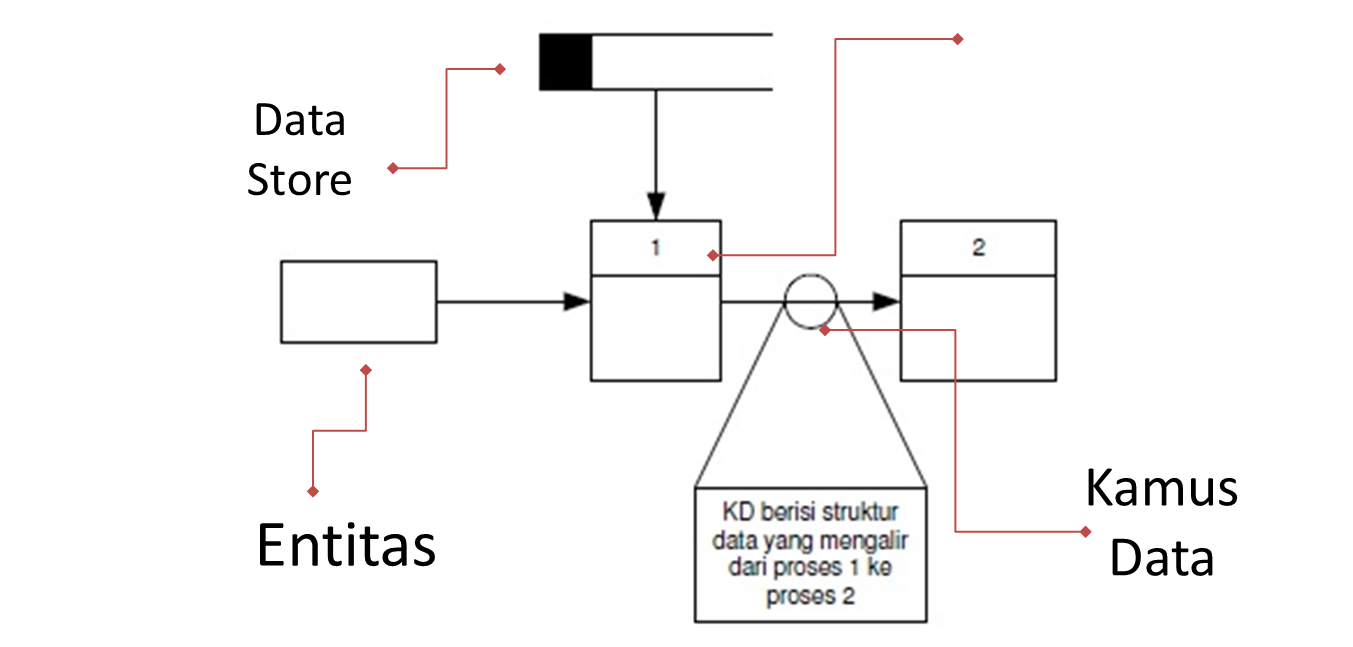 FORMAT KAMUS DATA
Arus Data  : (Nama Arus Data Pada Diagram 0) 

Nama Arus	:
Alias		: 
Bentuk Data   	: 
Arus Data	:
Penjelasan	: 
Periode	 	:
Volume	  	: 
Struktur Data 	:
FORMAT KAMUS DATA
Arus Data  : (Nama Arus Data Pada Diagram 0) 

Nama Arus	:
Alias		: 
Bentuk Data   	: 
Arus Data	:
Penjelasan	: 
Periode	 	:
Volume	  	: 
Struktur Data 	:
Disebut Elemen-Elemen Data
NOTASI KAMUS DATA
+
=
{ }
Iterasi
Dan
Terdiri dari
( )
[ ]
**
Boleh ada, boleh tidak
Komentar
Pilihan salah Satu
CONTOH KAMUS DATA
CONTOH KAMUS DATA
Arus Data  : Pemesanan 

Nama Arus	: Pemesanan
Alias		: - 
Bentuk Data   	: Dokumen/Formulir
Arus Data	: Konsumen – Proses Pendataan
Penjelasan	: Admin memasukan data pemesanan ke dalam  database
Periode	 	: Setiap pemesanan kredit
Volume	  	: 1-5 Pemesanan Perhari
Struktur Data 	: HEADER + ISI + FOOTER 
--------------------------------------------------------------------------------------------	
HEADER	: No_Urut_Pesanan + Tanggal 
ISI		:  id_pemesanan + nama + alamat + no_tlp + type_mobil   
		+ harga_mobil + angsuran + warna + uang_muka +pembayaran 
FOOTER	: Keterangan
BAGAN TERSTRUKTUR
PENGERTIAN BAGAN TERSTRUKTUR
Susunan/hirarki dari modul-modul (sistem yang dipecah menjadi bagian-bagian) yang saling berkomunikasi dengan mengidentifikasi masukan dan keluaran
Bagan Susunan Menunjukkan
- Pembagian sistem menjadi modul-modul- Hirarki dan organisasi modul-modul- Komunikasi antar modul ( masukan dan      keluaran ) - Nama modul, yang berarti juga fungsi    modul.
Bagan Susunan Tidak Menunjukkan
- Mekanik didalam modul ( seperti    ukuran pemanggilan modul lain)- Data internal dari modul
SIMBOL BAGAN TERSTRUKTUR
Modul
Hubungan(Connection)
Pengulangan (loop)
DATA COUPLE
CONTROL COUPLE
Seleksi/Pemilihan
DATA COUPLE &CONTROL COUPLE
( DATA COUPLE ) adalah aliran data dari modul yang memanggil ke modul yang dipanggil.Data biasanya berhubungan dengan permasalahan  (diproses)
( CONTROL COUPLE ) adalah elemen yang dikirimkan oleh modul yang dipanggil kepada modul yang memanggil sebagai tanda bahwa proses pemanggilan selesai Kontrol adalah alat bantu  untuk implementasi tidak  diproses
MODEL BAGAN TERSTRUKTUR
Transformed 
Centered
Transaction 
Centered
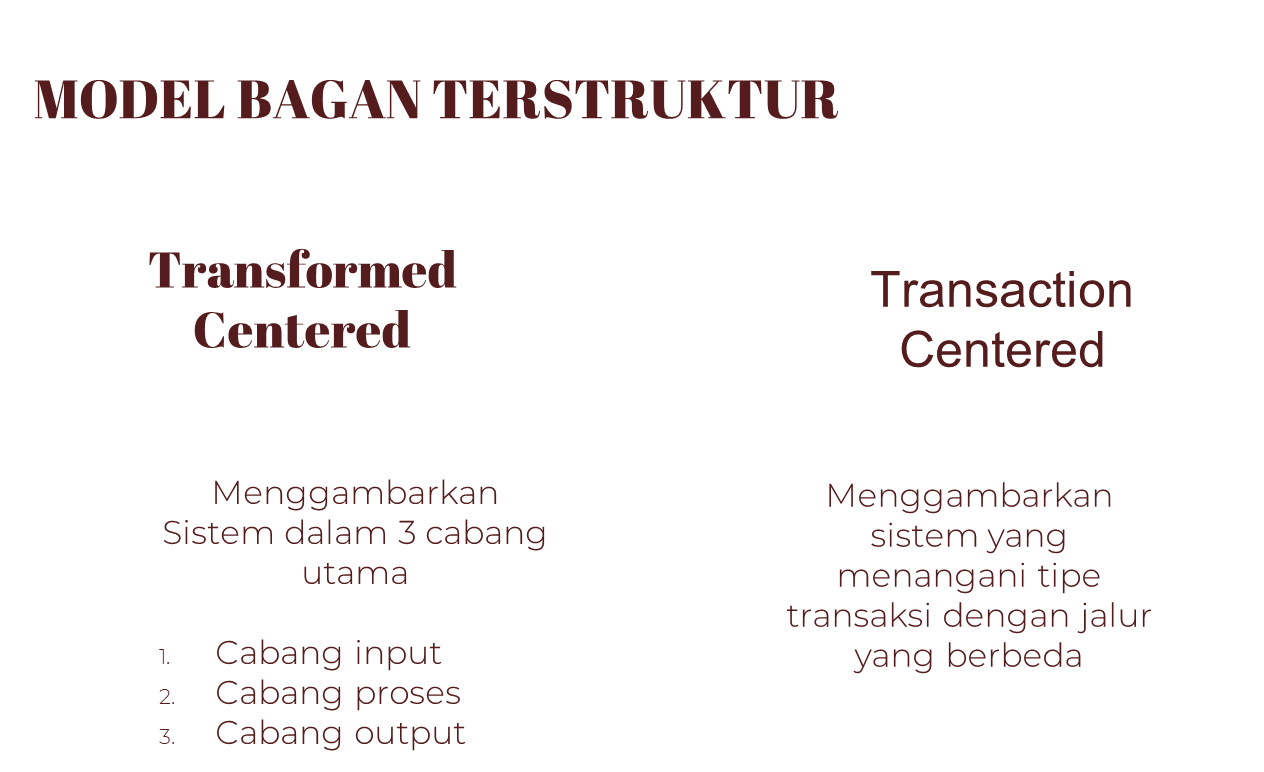 Transformed Centered
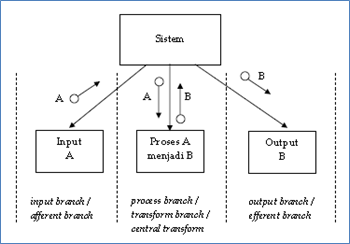 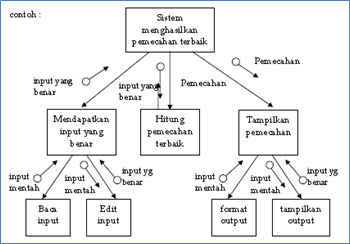 Transaction Centered
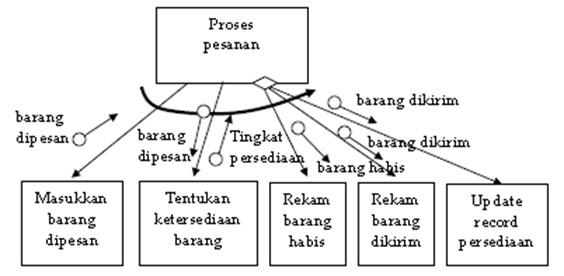 CONTOH BAGAN TERSTRUKTUR
CONTOH BAGAN TERSTRUKTUR
CONTOH BAGAN TERSTRUKTUR
Deskripsi proses pada sistem pengelolaan rental mobil adalah sebagai berikut : Setiap pelanggan yang akan menyewa mobil mengisi/mengajukan formulir peyewaan kemudian oleh sistem diverifikasi mengenai ketersediaan mobilnya. Jika tercapai kesepatan (mobil tersedia) maka data penyewaan tersebut disimpan. Setelah itu dibuatlah tagihan sewa kepada pelanggan. Setiap terjadi pembayaran sewa dari pelanggan maka datanya disimpan. Setiap periode tertentu dilakukan pembayaran sewa sekaligus laporan kepada pemilik mobil (karena tidak semua mobil yang ada adalah milik pengelola), serta laporan seluruh kegiatan rental kepada managemen rental.
Buatlah kelompok yang terdiri dari 5-6 orang lalu buatlah
DFD = DIAGRAM KONTEKS , DIAGRAM NOL, DIAGRAM RINCI
KAMUS DATA
BAGAN TERSTRUKTUR
TUGAS 4